Φυσικό περιβάλλον- Εβδομάδα του δέντρου
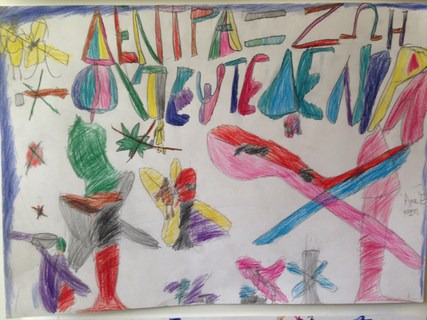 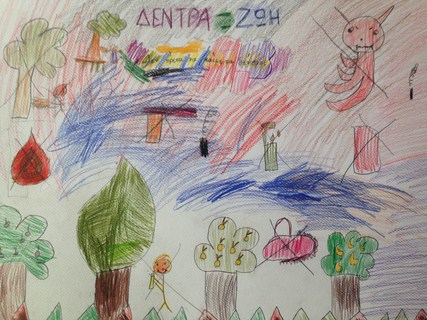 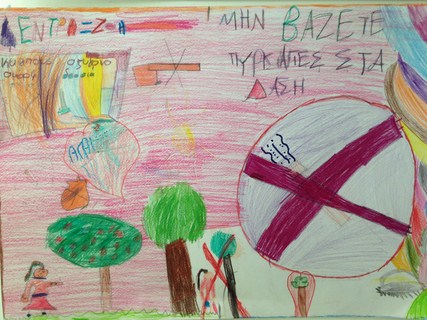 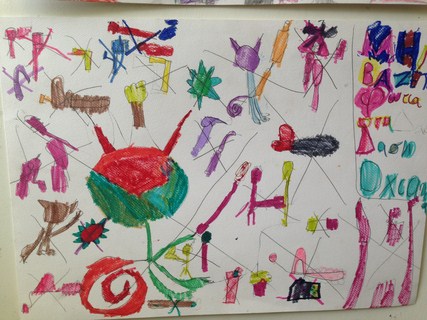